Wat hebben we vanaf onze kinderjaren opgebouwdin het netwerk van ons denken?Liefde of afwijzing?Liefdesbanden of angstbanden?
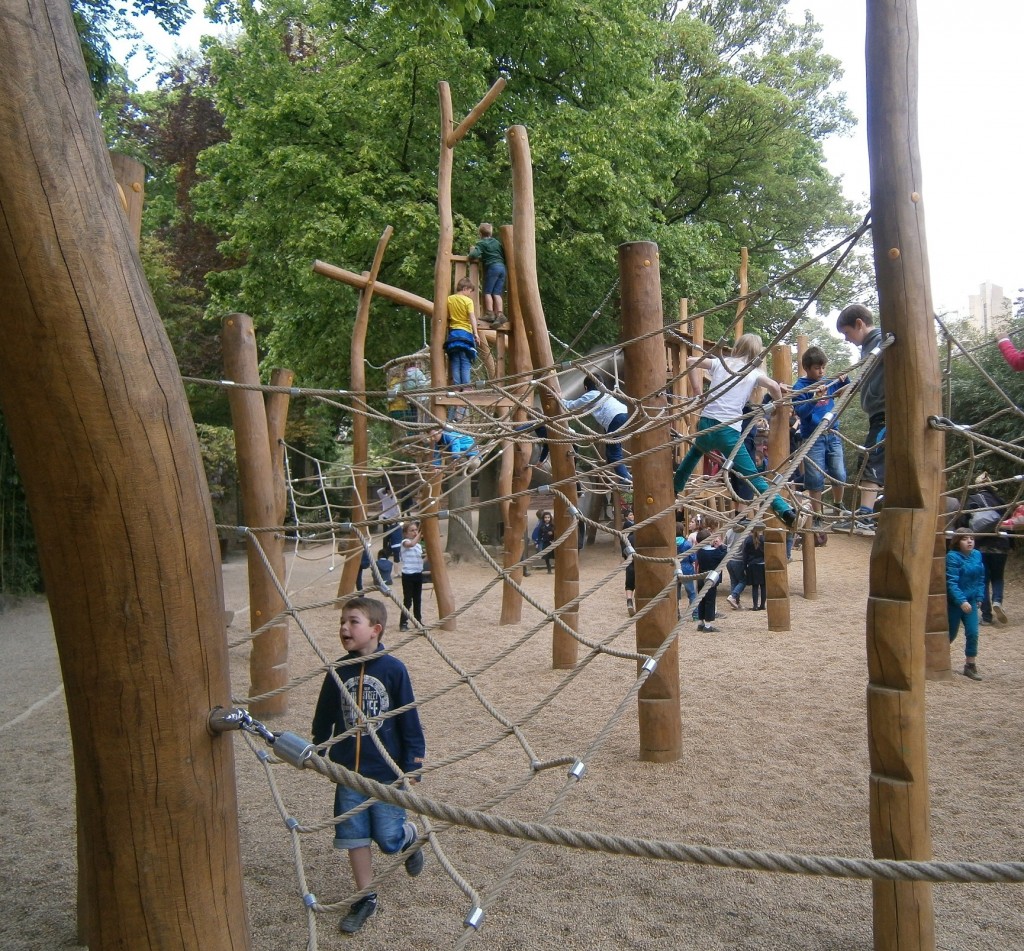 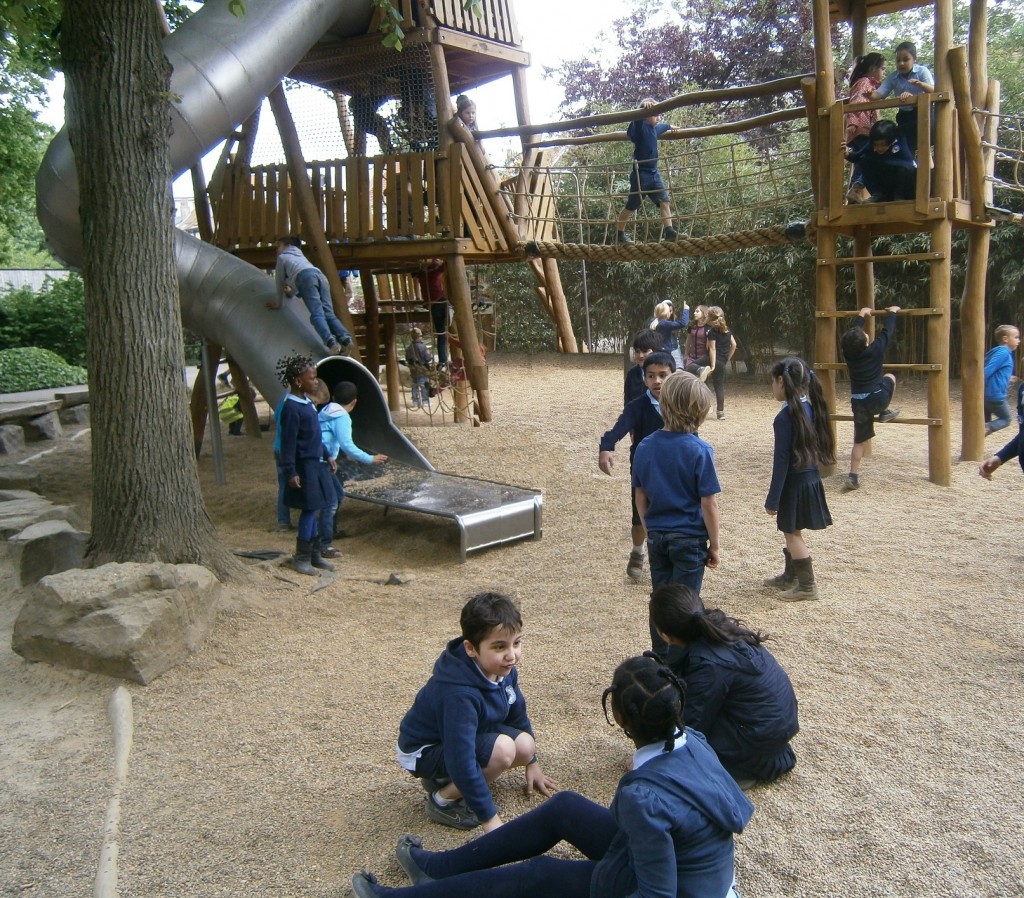 Kinderen hebben behoefte aan liefde en acceptatieAfwijzing is:‘het gevoel niet gewenst te zijn’
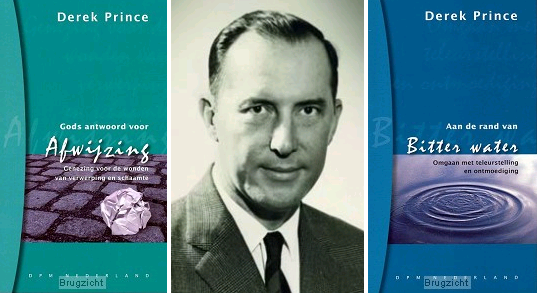 Derek Prince: ‘Afwijzing kan een verborgen, innerlijke houding zijn, die we met ons meedragen.’
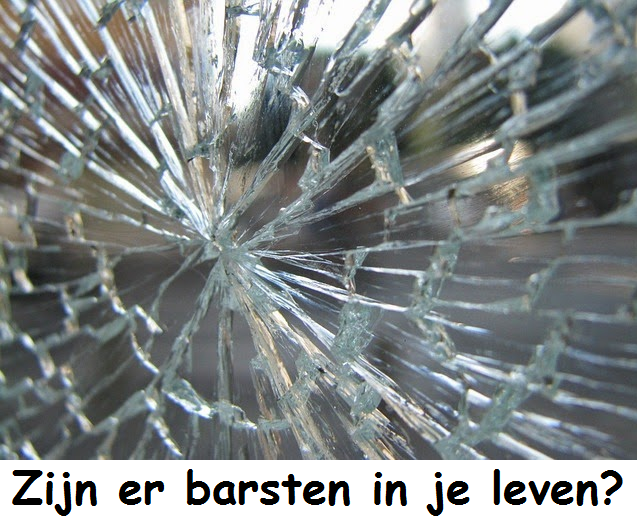 Langdurige afwijzing, trauma’s, barsten en gebrokenheid in je leven veroorzaken angst en boosheid, depressie en agressie
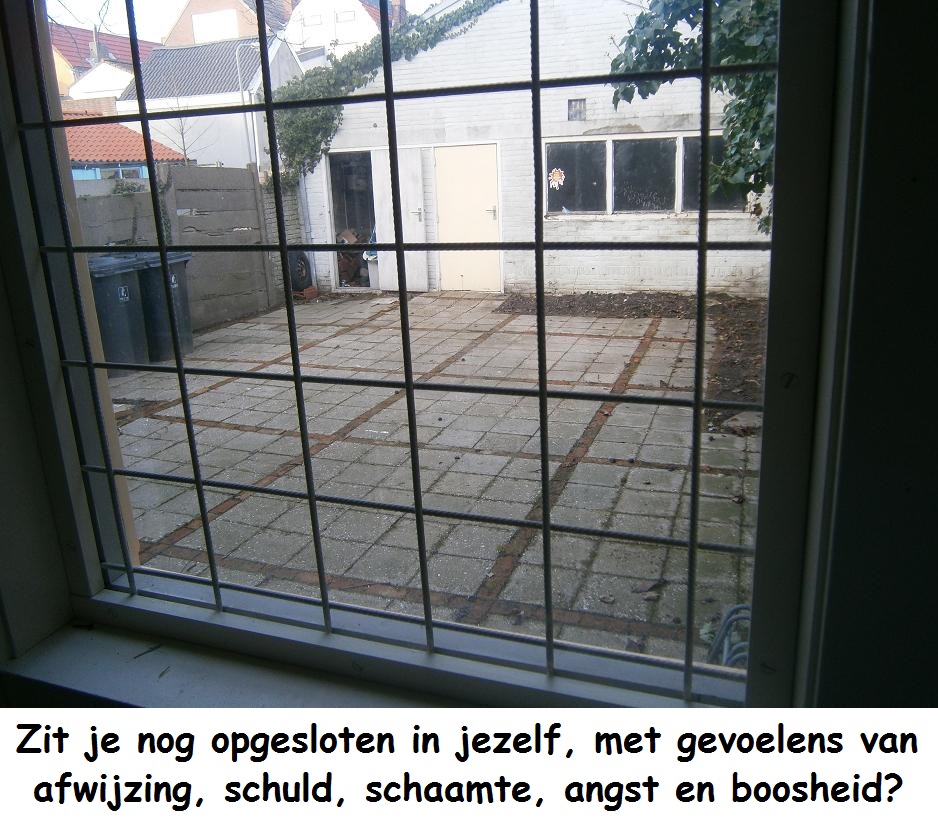 In het boek‘Leven naar Gods plan’ wordt gesteld:‘Naarmate we groeien en genezen, vervangen we angstbanden door liefdesbanden.’
In ‘The Life Model’ (leven volgens Gods plan) draait het bij angstbanden om:– Angst voor afwijzing: ‘Ik moet er alles aan doen om deze relatie te laten slagen.’–  Angst voor boosheid: ‘Ik kan er niet tegen als iemand boos op mij is.’– Angst voor zwakheid: ‘Niemand mag mijn zwakheden of fouten zien.’
Geestelijke groei kan belemmerd worden door:- emotionele beschadigingen- pijnlijke herinneringen- je oude karakter en ego- zonden en vleselijke begeerten- onkunde en misleidende geesten- twijfel en afgunst- boosheid of angst- onzekerheid, besluiteloosheid en stress- gevoelens van afwijzing- andere geestelijke gebreken
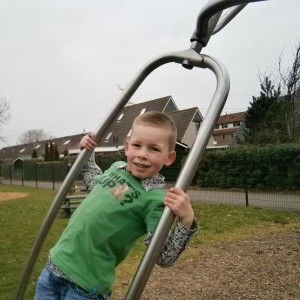 Weet je jezelf geliefd?Door een gezonde liefdesband kun je in vrijheid ontwikkelen en ontspannenHoe kun je angstbanden veranderen in liefdesbanden?
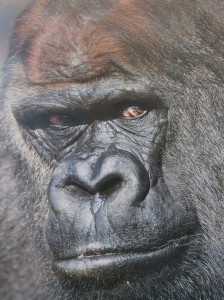 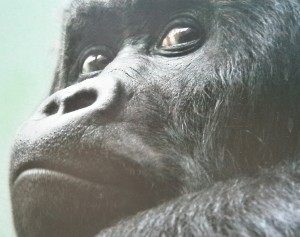 Wie is de baas? Wie is de onderworpen angstaap?
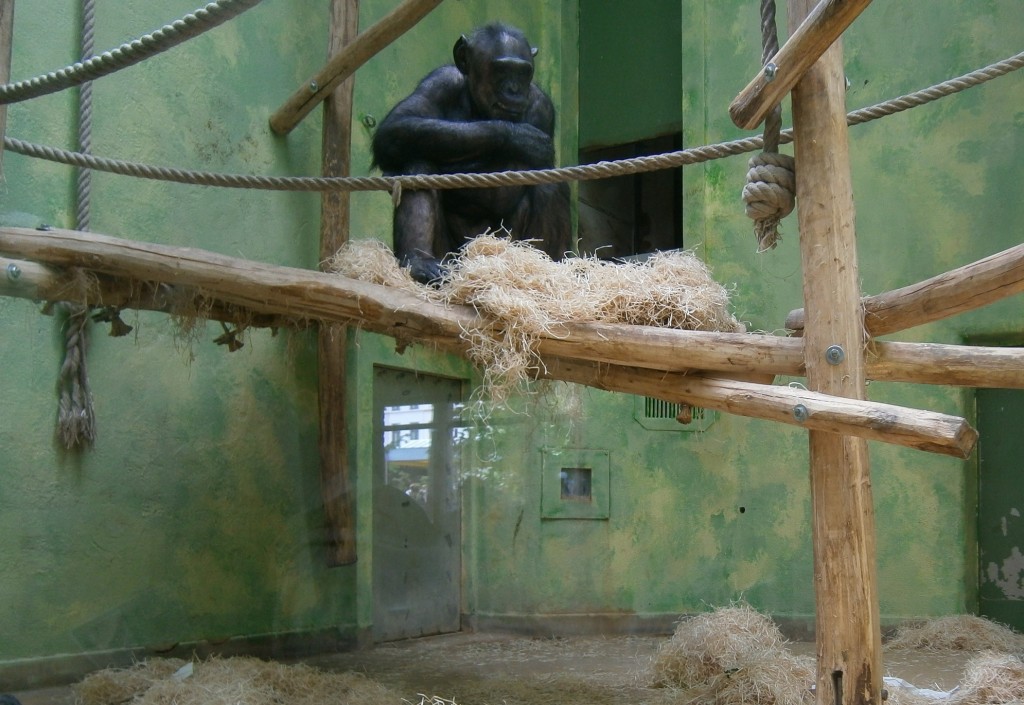 Wil je ook gezag uit-stralen in een hoge positie?
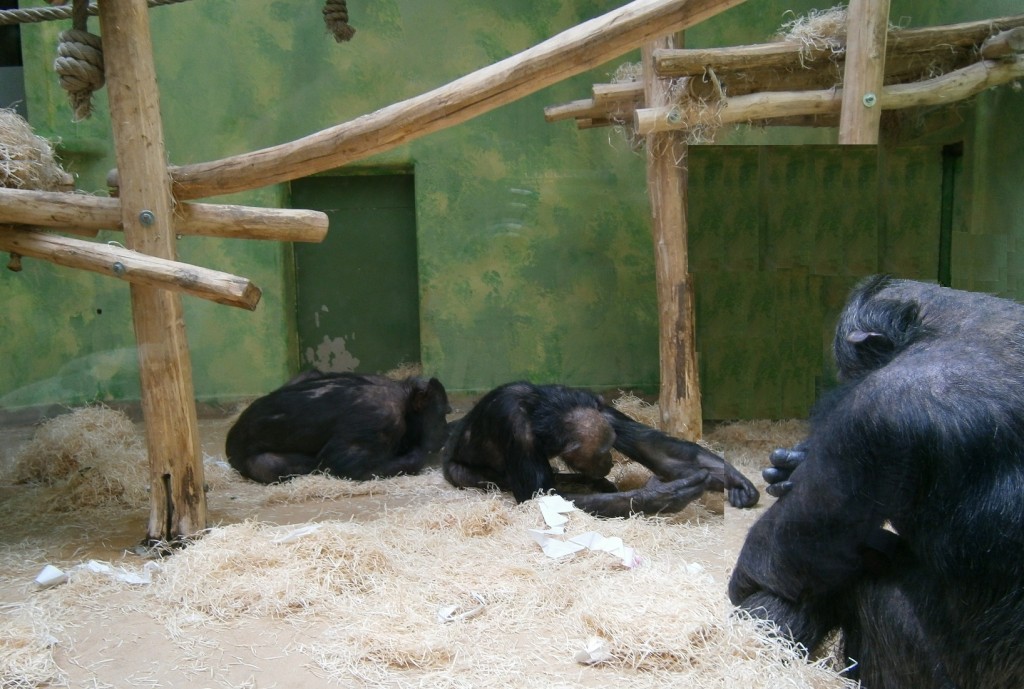 Onder-worpenheid door angst-bandenHoe los je dit op?
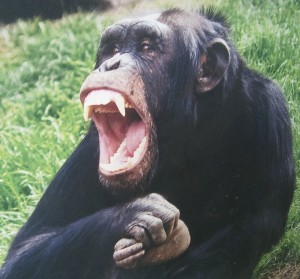 Waardoor wordt iemand angstig, schuw en agressief?
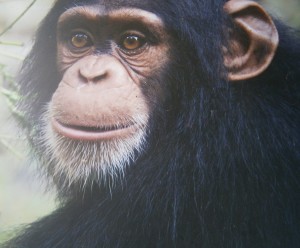 Door liefde en openheid komt er vertrouwenDan kun je elkaar weer goed onder ogen komen
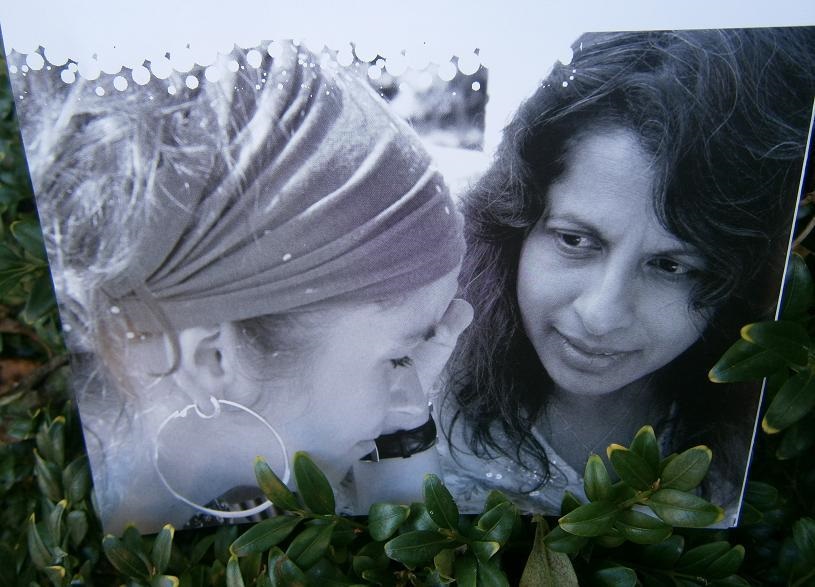 Liefde is gericht op de ander Liefde wil delenLiefde overwint de angst
God is liefde (1 Joh.4:8)We lezen in 1 Joh.4:18:‘Er is in de liefde geen angst, maar de volkomen liefde werpt de vrees uit.’ In 1 Joh.4:19 wordt gesteld: ‘Wij hebben Hem lief, omdat Hij ons eerst liefgehad heeft.’
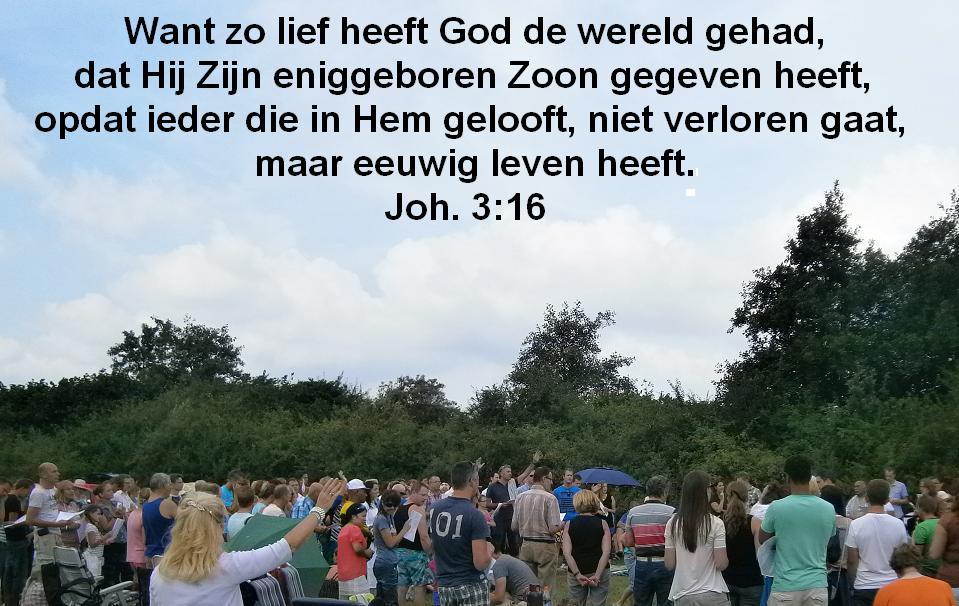